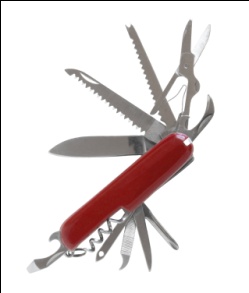 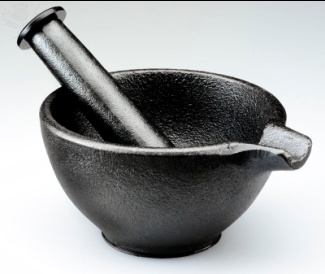 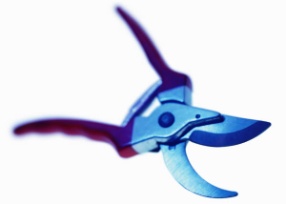 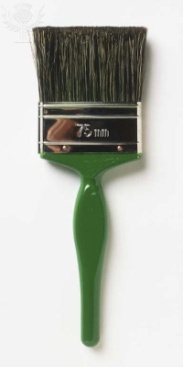 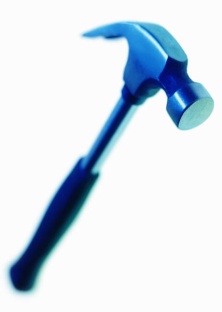 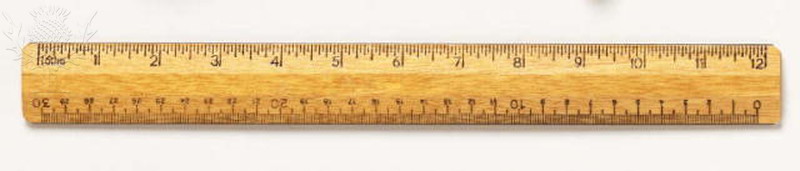 Ten Tools
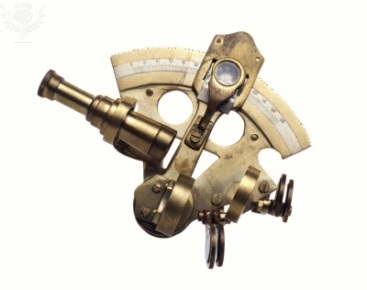 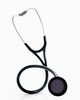 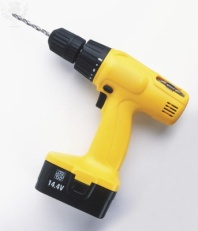 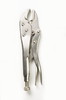 A collection of organizational and individual methods to aid effectiveness
Session 9
2
Feed Forward & Johari Window
How do I…
Know what to do?
Gap analysis
Sensemaking
Ideal-setting
Get things done?
Collaboration
Performance
Nurture and enhance relationships?
Collaboration
Communication
Develop myself?
Personal mastery
Gap Analysis
Sensemaking
Move people and their behavior from point A to point B?
Gap analysis
Influence
Performance
Lead teams to produce desired results?
Collaboration
Performance
Facilitation
Solve problems?
Sense making
Evaluation
Performance
3
[Speaker Notes: The 10 tools are a set of ways of looking at the world in situations so as to be more effective. All of us at work are confronted with questions – if we bothered to be aware and we care about being successful – that need answers. And those answers must be more than mere prescriptions; those answers must contain within them the means by which we can make things different. The 10 tools are way for us to know more clearly what to do, to get things done more efficiently and more effectively with less breakdowns, to improve and strengthen our relationships that are critical to the success of any individual in any enterprise, to allow us to do capital C. change management, to lead teams to produce their objectives, and to solve problems.]
Ten Tools
Atom of Work
Gap Analysis
Difficult Conversations
Mental Maps
Advocacy versus Inquiry
Team Effectiveness
Problem-solving techniques
Seven Influence Strategies
Feed Forward & Johari Window
Events of Instruction
4
[Speaker Notes: Handout]
How Other Tools Fit With Mental Maps
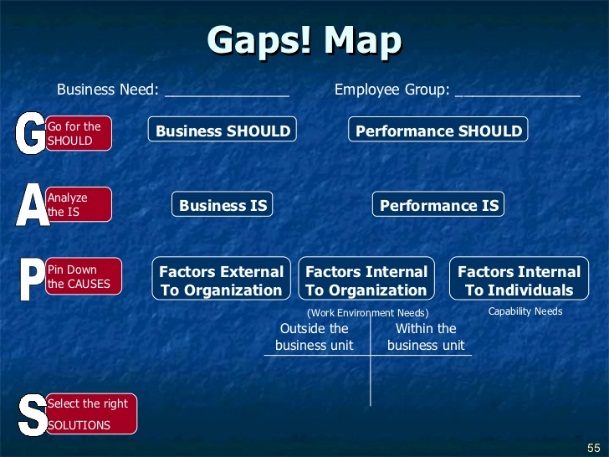 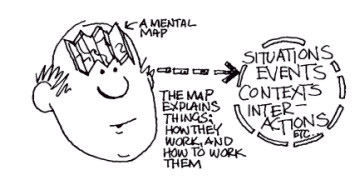 How am I doing in all of this work? Do I have
 a ‘blind spot’? FeedForward & Johari Window
WhatYou Should Request
Agreeing on What 'Done' Looks like
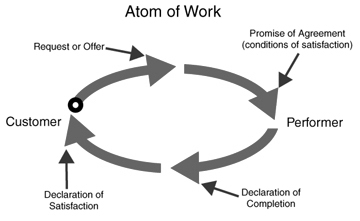 [Speaker Notes: Handout]
ETS Success Six Connections
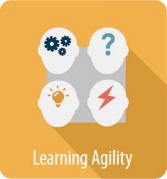 Learning Agility
The 'Blind Spot' that each of us possesses is an impediment to learning about how to be more effective, how to produce our insights in everyday life, and, perhaps most importantly, how to be the best person that we can be
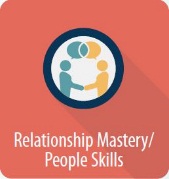 Relationship Mastery/People Skills
In building and sustaining relationships and networks, relying upon our own intuition alone means that we lack 'the wisdom of others'. FeedForward allows us to gain multiple perspectives in the context of what can become powerful and enduring dialogue. We get the opportunity to listen to others as they offer their take on what we need to do start, stop, and create in our portfolio of behaviors
How many of our 10 tools specifically invoke communication?
8
“interpersonal contact, dealing “ 13th C.
action of sharing or imparting, community of ground
15th C.
joining together to do business 15th C.
9
How do I …
develop myself?
How do I …
know what to do?
How do I …
get  things done?
10
I owe my career to communication, but not just in the way you might imagine. What other people told me counted more than what I told them.
11
Communication by itself is insufficient as is action or the reflection that leads us to revise our theories of action
12
What Might You Gain From This Session?
Given a performance situation, you will
Understand the differences when information is communicated in the form of “downward feedback”, “upward feedback”, individual feedback, and feedforward
Know how to request and provide feedforward 
Identify how information in the 4 quadrants of the Johari window can affect interactions and behavior: public area, hidden area (or blind spot), unknown area, private area
13
Feed Forward
This is a short video where Marshall Goldsmith explains the exercise he uses to demo feedforward. 
 Please follow this link:
http://www.youtube.com/watch?v=tFX74GIxca4  
NOTE: If the link spans two or more rows please copy the entire string into your browsers address field.
14
What did you take from the video?
Might you learn things that others know but you do not?
Consult with your partner
Construct 3 – 5 headlines that capture what you considered most important from Marshall’s summary of feedforward
How would ‘feedforward change what you know about yourself?
Be prepared to share!
15
How is FeedForward Part of Communication?
What IS communication? 
Why should we care about it in an organization? 
What depends upon it? 
How can it go wrong? 
What are the consequences of poor communication?
16
How is it different from feedback
“downward feedback”
“upward feedback”
FeedForward
17
Let’s Focus on Actionable Communication That Feeds Our Awareness
18
Eleven Reasons to Try FeedForward
1. We can change the future. We can’t change the past. Feedforward helps people envision and focus on a positive future, not a failed past
2. It can be more productive to help people learn to be “right,” than prove they were “wrong.” Negative feedback often becomes an exercise in “let me prove you were wrong.” Feedforward is almost always seen as positive because it focuses on solutions – not problems
3. Feedforward is especially suited to successful people. Successful people like getting ideas that are aimed at helping them achieve their goals. Successful people tend to have a very positive self-image
19
[Speaker Notes: HANDOUT
1. We can change the future. We can’t change the past. Feedforward helps people envision and focus on a positive future, not a failed past. Athletes are often trained using feedforward. Racecar drivers are taught to, “Look at the road ahead, not at the wall.” Basketball players are taught to envision the ball going in the hoop and to imagine the perfect shot. By giving people ideas on how they can be even more successful (as opposed to visualizing a failed past), we can increase their chances of achieving this success in the future.
2. It can be more productive to help people learn to be “right,” than prove they were “wrong.” Negative feedback often becomes an exercise in “let me prove you were wrong.” This tends to produce defensiveness on the part of the receiver and discomfort on the part of the sender. Even constructively delivered feedback is often seen as negative as it necessarily involves a discussion of mistakes, shortfalls, and problems. Feedforward, on the other hand, is almost always seen as positive because it focuses on solutions – not problems.
3. Feedforward is especially suited to successful people. Successful people like getting ideas that are aimed at helping them achieve their goals. They tend to resist negative judgment. We all tend to accept feedback that is consistent with the way we see ourselves. We also tend to reject or deny feedback that is inconsistent with the way we see ourselves. Successful people tend to have a very positive self-image. I have observed many successful executives respond to (and even enjoy) feedforward. I am not sure that these same people would have had such a positive reaction to feedback.]
Eleven Reasons to Try FeedForward
4. Feedforward can come from anyone who knows about the task. It does not require personal experience with the individual
5. People do not take feedforward as personally as feedback. Feedforward cannot involve a personal critique, since it is discussing something that has not yet happened! Positive suggestions tend to be seen as objective advice – personal critiques are often viewed as personal attacks
6. Feedback can reinforce personal stereotyping and negative self-fulfilling prophecies. Feedforward can reinforce the possibility of change
7. Most of us hate getting negative feedback, and we don’t like to give it. Summary 360 degree feedback reports from over 50 companies show that items, “provides developmental feedback in a timely manner” and “encourages and accepts constructive criticism” both always score near the bottom on co-worker satisfaction with leaders
20
[Speaker Notes: HANDOUT

4. Feedforward can come from anyone who knows about the task. It does not require personal experience with the individual. One very common positive reaction to the previously described exercise is that participants are amazed by how much they can learn from people that they don’t know! For example, if you want to be a better listener, almost any fellow leader can give you ideas on how you can improve. They don’t have to know you. Feedback requires knowing about the person. Feedforward just requires having good ideas for achieving the task.
5. People do not take feedforward as personally as feedback. In theory, constructive feedback is supposed to “focus on the performance, not the person”. In practice, almost all feedback is taken personally (no matter how it is delivered). Successful people’s sense of identity is highly connected with their work. The more successful people are, the more this tends to be true. It is hard to give a dedicated professional feedback that is not taken personally. Feedforward cannot involve a personal critique, since it is discussing something that has not yet happened! Positive suggestions tend to be seen as objective advice – personal critiques are often viewed as personal attacks.
6. Feedback can reinforce personal stereotyping and negative self-fulfilling prophecies. Feedforward can reinforce the possibility of change. Feedback can reinforce the feeling of failure. How many of us have been “helped” by a spouse, significant other, or friend, who seems to have a near-photographic memory of our previous “sins” that they share with us in order to point out the history of our shortcomings. Negative feedback can be used to reinforce the message, “this is just the way you are”. Feedforward is based on the assumption that the receiver of suggestions can make positive changes in the future.
7. Face it! Most of us hate getting negative feedback, and we don’t like to give it. I have reviewed summary 360 degree feedback reports for over 50 companies. The items, “provides developmental feedback in a timely manner” and “encourages and accepts constructive criticism” both always score near the bottom on co-worker satisfaction with leaders. Traditional training does not seem to make a great deal of difference. If leaders got better at providing feedback every time the performance appraisal forms were “improved”, most should be perfect by now! Leaders are not very good at giving or receiving negative feedback. It is unlikely that this will change in the near future.]
Eleven Reasons to Try FeedForward
8. Feedforward can cover almost all of the same “material” as feedback
9. Feedforward tends to be much faster and more efficient than feedback. By eliminating judgment of the ideas, the process becomes much more positive for the sender, as well as the receiver
10. Feedforward can be a useful tool to apply with managers, peers, and team members Feedforward does not imply superiority of judgment. It is more focused on being a helpful “fellow traveler” than an “expert”
11. People tend to listen more attentively to feedforward than feedback
21
[Speaker Notes: HANDOUT

8. Feedforward can cover almost all of the same “material” as feedback. Imagine that you have just made a terrible presentation in front of the executive committee. Your manager is in the room. Rather than make you “relive” this humiliating experience, your manager might help you prepare for future presentations by giving you suggestions for the future. These suggestions can be very specific and still delivered in a positive way. In this way your manager can “cover the same points” without feeling embarrassed and without making you feel even more humiliated.
9. Feedforward tends to be much faster and more efficient than feedback. An excellent technique for giving ideas to successful people is to say, “Here are four ideas for the future. Please accept these in the positive spirit that they are given. If you can only use two of the ideas, you are still two ahead. Just ignore what doesn’t make sense for you.” With this approach almost no time gets wasted on judging the quality of the ideas or “proving that the ideas are wrong”. This “debate” time is usually negative; it can take up a lot of time, and it is often not very productive. By eliminating judgment of the ideas, the process becomes much more positive for the sender, as well as the receiver. Successful people tend to have a high need for self-determination and will tend to accept ideas that they “buy” while rejecting ideas that feel “forced” upon them.
10. Feedforward can be a useful tool to apply with managers, peers, and team members. Rightly or wrongly, feedback is associated with judgment. This can lead to very negative – or even career-limiting – unintended consequences when applied to managers or peers. Feedforward does not imply superiority of judgment. It is more focused on being a helpful “fellow traveler” than an “expert”. As such it can be easier to hear from a person who is not in a position of power or authority. An excellent team building exercise is to have each team member ask, “How can I better help our team in the future?” and listen to feedforward from fellow team members (in one-on-one dialogues.) 
11. People tend to listen more attentively to feedforward than feedback. One participant is the feedforward exercise noted, “I think that I listened more effectively in this exercise than I ever do at work!” When asked why, he responded, “Normally, when others are speaking, I am so busy composing a reply that will make sure that I sound smart – that I am not fully listening to what the other person is saying I am just composing my response. In feedforward the only reply that I am allowed to make is ‘thank you’. Since I don’t have to worry about composing a clever reply – I can focus all of my energy on listening to the other person!”]
FeedForward Exercise Deconstructed
Pick one _______that you would like to change. Change in this ________should make a significant, positive difference in your life
What word fits the blank?
Why insist on behavior? Why not thinking or feeling?
Because you can describe behavior quite simply: “I want to be a better listener.”
Ask for feedforward—for ___ suggestions for the future that might help them achieve a positive change in their selected behavior 
Why two suggestions for the future that might help you achieve a positive change in your selected behavior? Why not three? One?
Why are participants not allowed to give ANY feedback about the past? 
Why do you need to listen attentively to the suggestions and take notes? Why are you not allowed to comment on the suggestions in any way? Not allowed to critique the suggestions or even to make positive judgmental statements, such as, “That’s a good idea”?
22
[Speaker Notes: HANDOUT

\\sharepoint.etslan.org@ssl\DavWWWRoot\sws\sws\Leadership\SWS_leadership_work\ten-tools-stuff\Marshall Goldsmith Library.mht]
Shall We Try FeedForward?
23
FeedForward Exercise
Listen attentively to the suggestions and take notes. Participants are not allowed to comment on the suggestions in any way. They are not allowed to critique the suggestions or even to make positive judgmental statements, such as, “That’s a good idea.” 
Thank the other participants for their suggestions then Ask the other persons what they would like to change
Provide feedforward - two specific suggestions aimed at helping the other person change
 Say, “You are welcome.” when thanked for the suggestions. The entire process of both giving and receiving feedforward usually takes about two minutes
 Find another participant and keep repeating the process until the exercise is stopped
Pick one behavior that you would like to change. Change in this behavior should make a significant, positive difference in your life
Describe this behavior to two randomly selected fellow participants. (Usually this is done in one-on-one dialogues) The behavior can be quite simple, such as, “I want to be a better listener.”
Ask for feedforward—for two suggestions for the future that might help you achieve a positive change in your selected behavior. (If participants have worked together in the past, they are not allowed to give ANY feedback about the past. They are only allowed to give ideas for the future.)
24
[Speaker Notes: HANDOUT

\\sharepoint.etslan.org@ssl\DavWWWRoot\sws\sws\Leadership\SWS_leadership_work\ten-tools-stuff\Marshall Goldsmith Library.mht]
What did you gain from FeedForward?
Information from other people?
Was some of it confirmatory  reinforced what you supposed other might think or say?
Was some of it surprising  exposed opinions of others that you did not know or suspect?
The latter effect decreases your ‘blind spot’
To understand that concept, we have to ‘open the window’
Even though FeedForward was NOT about past actions or behavior
25
Johari Window
26
It’s a model for understanding what you know about you in relation to what others know you
pick the five or six words that you feel best describe you, from the list below
27
Would others describe you in the same words?
Every word they would use that you would not expect is a part of your blind spot.
[Speaker Notes: HANDOUT
http://kevan.org/johari]
The Johari Quadrants
The public area contains things that are openly known and talked about - and which may be seen as strengths or weaknesses.  This is the self that we choose to share with others 
The hidden area (or blind spot) contains things that others observe that we don't know about.  Again, they could be positive or negative behaviours, and will affect the way that others act towards us. 
The unknown area contains things that nobody knows about us - including ourselves.  This may be because we've never exposed those areas of our personality, or because they're buried deep in the subconscious. 
The private area contains aspects of our self that we know about and keep hidden from others.
Blind spot
unknown
public
private
28
[Speaker Notes: HANDOUT]
Is there value in my learning what is in this box?
?
Others know but I don’t
Others
articulate
nervous
Me
29
Johari Window
Graphically portrays various states of awareness of oneself and perceptions by others in interpersonal relationships.
The model is dynamic  the horizontal and vertical dividing lines determining the relative size of each area are movable.
This suggests the possibility and desirability of periodic self-analysis, which should result in the conscious improvement of information exchange in interpersonal relationships
30
How does FeedForward move the line?
[Speaker Notes: HANDOUT
Newstrom and Pierce, Windows Into Organizations, page 143]
Advantages of using the Johari window
Easy tool for self-analysis
Helps you understand your own strengths and weaknesses and consequently increases your self-awareness
Encourage use you to invite feedback from others and clarify others’ perceptions of you
Stimulates you to help others
 Grow through providing key information about them to increase their open window areas
Reminds you that not only may be seen by others differently, but you may be presenting yourself differentially persons around you if you find that their response to your Johari window questions varies
31
Self-awareness
The horizontal dimension of the Johari window reflects the degree of self-awareness that we possess regarding our own behaviors, feelings, and motivations. 
As individuals we fully recognize the motives and emotions underlying some of our interpersonal interactions (things known to self). However, we remain unaware, or are unwilling to recognize, some other factors underlying our interpersonal relationships (things unknown to self).
Blind spot
unknown
32
public
private
Others’ awareness of self
The vertical dimension of the model reflects the degree of awareness that others possess concerning our behaviors, feelings, and motivations. At the extremes, other persons may be clearly conscious of our acts, feelings, and motives (things known to others) or totally unaware of such factors (things unknown to others)
Blind spot
unknown
public
private
33
consequences
Which fits best with FeedForward?
What are the consequences for individuals whose interactions are based largely on blind motives or feelings (i.e., those who refuse to acknowledge)?
What are the consequences for individuals who operate primarily from the “hidden area”, disclosing little to colleagues regarding their underlying feelings, goals, or personal “agenda”?
What are the consequences for individuals who generally operate from the open area emphasizing others’ needs as well as task requirements, the encouragement of two-way communication, and approach that encompasses both goal-setting and conflict resolution with a cooperative or collaborative style?
34
Self-disclosure
Fits with FeedForward?
Self-disclosure is most appropriate under the following conditions
It occurs in an ongoing relationship
Is reciprocal (both parties participate actively in self disclosing)
It is timed to fit current events
It does not change the nature of the relationship drastically
It is confirmable by the other party
It accounts for possible effects on the other person
It does not create an unreasonable risk for either party or the overall relationship
Is require by crisis conditions
The parties have enough in common with the disclosure will be understood similarly by both
35
[Speaker Notes: HANDOUT]
Tales of The Blind Spot: Times You Discovered Its Contents
36
Exercise: How Might You Decrease Your Blind Spot? What Will Get In The way?
37
Appendix FeedForward & Johari Window
38
More slides and ideas
Let’s try feedforward Again: Contest
http://www.youtube.com/watch?feature=endscreen&v=EAvv4xvjTl4&NR=1 

Stop video at 3:36
Let’s do it!!
How many can you get?
39
[Speaker Notes: Everyone is in a fair

You learn as much as you can and then you flip and you help as much as you can

Whoever has the most dialogues wins a prize; in 15 minutes you can have 7 or 8 dialogues.]
What was that like? What happened?
Did you learn something that was already …
40
Remember the Johari Window?
Known to self
Unknown to self
ARENA
BLINDSPOT
Knowntoothers
TheArenais the most desirable domain for building ongoing work relationships
41
FACADE
UNKNOWN
Unknowntoothers
Manager solicits feedback
12th Reason to Try FeedForward: Expand ‘Arena’
Expanded area of known-to-self
Other person gives manager feedback
LARGERARENA
Manager self-discloses
Expanded area of known-to-other
Other person facilitates manager’s self-disclosure
the most desirable domain for building ongoing work relationships
What will you take back to your job this week? To home?
From FeedForward?
From 4 Cylinder Communication?
From Johari Window?
43
Awareness levels: blind or unknown
Blind: people who are observant and it was well often discover many things about us which we do not know or do not recognize ourselves. This type of information is labeled the “blind area” or the “blind spot.” The blind area reflects feelings, acts, or motives that other people see in us, but that we deny or ignore. Feedback from others (whether sought or unsolicited) regarding our actions and interactions serves to reduce the relative size of the blind quadrant, enabling us to shift information from the blind into the open area. However, if we are unwilling to receive personal feedback from others (due defense of this, embarrassment, etc.), the blind area may remain large and be a significant barrier to free and open interpersonal relationships.
Unknown: the unknown quadrant (sometimes labeled the “undiscovered self”) refers to behaviors, feelings, and motives that are unknown both to ourselves and to others. The items contained within this area exists by inference, are uncovered retrospectively, or can be discovered through such methods as drug therapy, hypnosis, psychological tests, sensory deprivation, or dream analysis. Therefore, it is difficult to know the exact size of the unknown quadrant or to evaluate its negative effects on our interpersonal relationships. However merely acknowledging the existence of this hidden area and being willing to contemplate its contents may enable us to improve the quality and effectiveness of our interpersonal interactions.
44
Awareness levels: hidden or open
Hidden: the third quadrant (also referred to as the “private” area or “façade”) reflects information that is known to sell but unknown to others. The hidden area contains discretionary information that we may voluntarily disclosed to others or, conversely, purposely hide from others. Thus, self-disclosure plays a key role in determining the size and impact of the hidden quadrant. Some individuals freely disclose much information about themselves (resulting in a small hidden area), while others carefully guard or mask such information (producing a very large hidden area).
Open: the “open quadrant” has been referred to as the “public self,” the “open area,” the “arena,” or the “area of common knowledge.” This domain reflects things about ourselves that are known to both self and others. The acts, feelings, and motives within the open area form the basis for free interaction and exchange with other individuals. If our self perception and others’ perceptions of us are generally in agreement, the “open quadrant” will be large relative to other areas within the grid. A large open area should result in healthy interpersonal relationships that are characterized by openness, mutual understanding, and continued growth
45
3 Related Communication Concepts
46
4 Cylinder Communication
A Tool For Describing, Exploring, and Altering Communication Patterns
4 Cylinder Communication
GIVE FEEDBACK
SELF-DISCLOSE
FACILITATE
SELF-DISCLOSURE
SOLICIT
FEEDBACK
A template for communication;  which corners do you visit?Different situations call for different patterns.
48
4 Cylinder Communication
ActiveListening
SELF-DISCLOSEtalk about your own thoughts, ideas, feelings; this is what most people think of when they define the word communication
FACILITATE SELF-DISCLOSUREmake it easier for someone else to set the agenda for the conversation;  let them decide the subject
GIVE FEEDBACKmake known your reaction to what someone else has said or done (requires imagining other’s position)
SOLICIT FEEDBACKfind out another's reaction to your self-disclosure
49
4 Cylinder Communication gives ...
a broader way of imagining communication
it’s about what you facilitate and solicit as much as about how you express or self-disclose;  it’s the cues you give and gather, the non-verbal messages and the ways in which you listen
a way of categorizing communication tendencies
What are you most likely to do? Does that change depending upon your communication partner? The situation?
50
4 Cylinder Communication gives ...
a way of looking at the dynamic, the flow of relationships with others
There is no right or wrong:  some relationships work well with ‘yin-yang’ arrangements;  others may lose out on valuable information through failure to explore ALL of the quadrants. Quantity and the quality of the activity in each quadrant are important.
a road map for experiments to change interactions within pairs, teams, and groups
Try altering your position within the quadrants; gain insight into the nature of communication difficulties, to places where people get ‘stuck’
51
TELLING & CONNECTING
Rare
Rare
GIVE FEEDBACK
SELF-DISCLOSE
Often
Often
Often
Often
FACILITATE
SELF-DISCLOSURE
SOLICIT
FEEDBACK
Rare
Rare
52
LISTENING & ASKING
Rare
Rare
GIVE FEEDBACK
SELF-DISCLOSE
Often
Often
Often
Often
SOLICIT
FEEDBACK
FACILITATE
SELF-DISCLOSURE
Rare
Rare
Place an X in each box for how you communicate with the employee chosen; somewhere between rare and frequent.Now place an O in each box for the employee’s communication pattern with you.
53
SAMPLE
Rare
Rare
GIVE
FEEDBACK
SELF-DISCLOSE
x
x
Often
Often
Often
Often
FACILITATE
SELF-DISCLOSURE
SOLICIT
FEEDBACK
x
x
Rare
Rare
The further from the center the marks,  the less information available to all parties. but marks close to each other in ‘SELF-DISCLOSE’ may signal the likelihood of conflict as each struggles for dominance
54
SAMPLE
Rare
Rare
GIVE
FEEDBACK
SELF-DISCLOSE
x
x
Often
Often
Often
Often
FACILITATE
SELF-DISCLOSURE
SOLICIT
FEEDBACK
x
x
Rare
Rare
The marks become the starting point for a conversation about the patterns, what they effect, whether they might be different
55
TELLING & CONNECTING
Rare
Where would FeedForward work fit in the 4 quadrants?
Rare
GIVE FEEDBACK
SELF-DISCLOSE
You can hit on all 4 cylinders on your way to envisioning a different future for yourself informed by other’s ideas AND your own notions
Often
Often
Often
Often
FACILITATE
SELF-DISCLOSURE
SOLICIT
FEEDBACK
Rare
Rare
56
LISTENING & ASKING
Eleven Reasons to Try FeedForward
8. Feedforward can cover almost all of the same “material” as feedback
9. Feedforward tends to be much faster and more efficient than feedback. By eliminating judgment of the ideas, the process becomes much more positive for the sender, as well as the receiver
10. Feedforward can be a useful tool to apply with managers, peers, and team members Feedforward does not imply superiority of judgment. It is more focused on being a helpful “fellow traveler” than an “expert”
11. People tend to listen more attentively to feedforward than feedback
57
[Speaker Notes: 8. Feedforward can cover almost all of the same “material” as feedback. Imagine that you have just made a terrible presentation in front of the executive committee. Your manager is in the room. Rather than make you “relive” this humiliating experience, your manager might help you prepare for future presentations by giving you suggestions for the future. These suggestions can be very specific and still delivered in a positive way. In this way your manager can “cover the same points” without feeling embarrassed and without making you feel even more humiliated.
9. Feedforward tends to be much faster and more efficient than feedback. An excellent technique for giving ideas to successful people is to say, “Here are four ideas for the future. Please accept these in the positive spirit that they are given. If you can only use two of the ideas, you are still two ahead. Just ignore what doesn’t make sense for you.” With this approach almost no time gets wasted on judging the quality of the ideas or “proving that the ideas are wrong”. This “debate” time is usually negative; it can take up a lot of time, and it is often not very productive. By eliminating judgment of the ideas, the process becomes much more positive for the sender, as well as the receiver. Successful people tend to have a high need for self-determination and will tend to accept ideas that they “buy” while rejecting ideas that feel “forced” upon them.
10. Feedforward can be a useful tool to apply with managers, peers, and team members. Rightly or wrongly, feedback is associated with judgment. This can lead to very negative – or even career-limiting – unintended consequences when applied to managers or peers. Feedforward does not imply superiority of judgment. It is more focused on being a helpful “fellow traveler” than an “expert”. As such it can be easier to hear from a person who is not in a position of power or authority. An excellent team building exercise is to have each team member ask, “How can I better help our team in the future?” and listen to feedforward from fellow team members (in one-on-one dialogues.) 
11. People tend to listen more attentively to feedforward than feedback. One participant is the feedforward exercise noted, “I think that I listened more effectively in this exercise than I ever do at work!” When asked why, he responded, “Normally, when others are speaking, I am so busy composing a reply that will make sure that I sound smart – that I am not fully listening to what the other person is saying I am just composing my response. In feedforward the only reply that I am allowed to make is ‘thank you’. Since I don’t have to worry about composing a clever reply – I can focus all of my energy on listening to the other person!”]
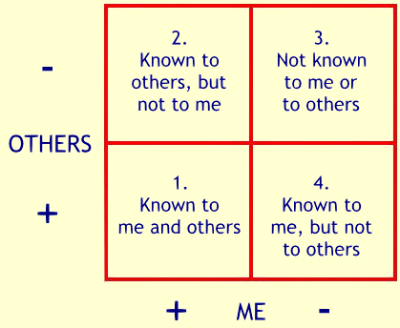 58
feedback
Feedback to others will generally be most effective when it is
Direct
Descriptive
invited
Specific
Does not pressure the other party to change
Immediate
Focuses on events shared by both parties
59